FIG. 5. Position-specific inferred ancestral states in a primate opsin phylogeny and the posterior probabilities of ...
Mol Biol Evol, Volume 28, Issue 10, October 2011, Pages 2731–2739, https://doi.org/10.1093/molbev/msr121
The content of this slide may be subject to copyright: please see the slide notes for details.
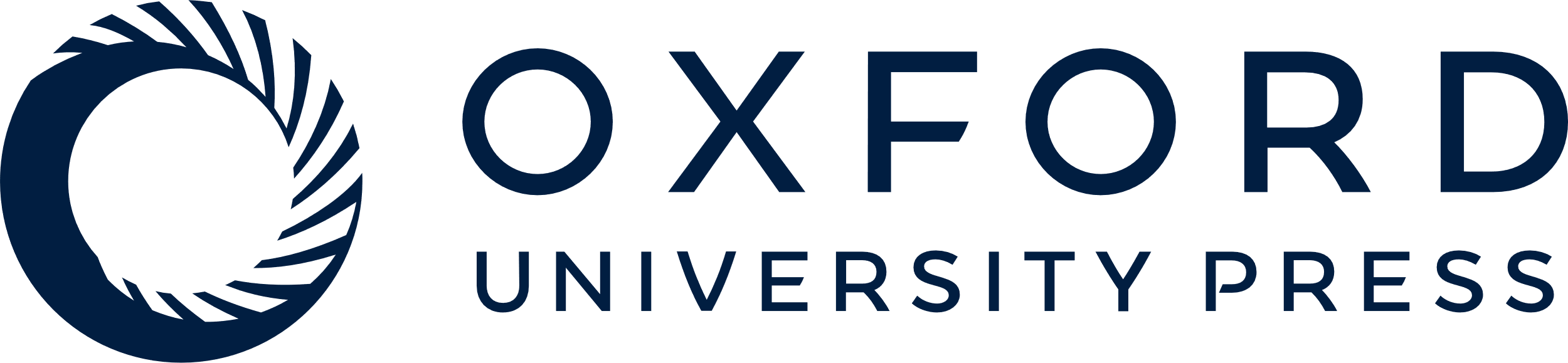 [Speaker Notes: FIG. 5. Position-specific inferred ancestral states in a primate opsin phylogeny and the posterior probabilities of alternative amino acids at that position. See MEGA5 Examples directory for the data file and Nei and Kumar (2000, p. 212–213) for a description of the data. This figure is available in color online and in black and white in print.


Unless provided in the caption above, the following copyright applies to the content of this slide: © The Author 2011. Published by Oxford University Press on behalf of the Society for Molecular Biology and Evolution. All rights reserved. For permissions, please e-mail: journals.permissions@oup.com]